Unit 4 – Chapter 4
File I/O System
Java.io.File class is an abstract representation of file and directory pathnames.
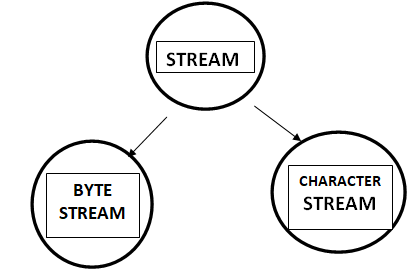 Byte streams
Java Byte streams are used to perform input and output for 8-bit unicode. 
1. Stream – A sequence of data. 
2. Input Stream: reads data from source. 
3. Output Stream: writes data to destination.
Character Streams
Java Character streams are used to perform input and output for 16-bit unicode.
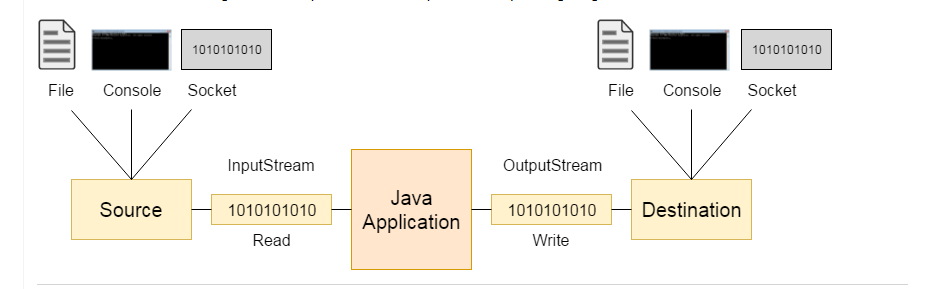 Byte-Based I/O & Byte Streams
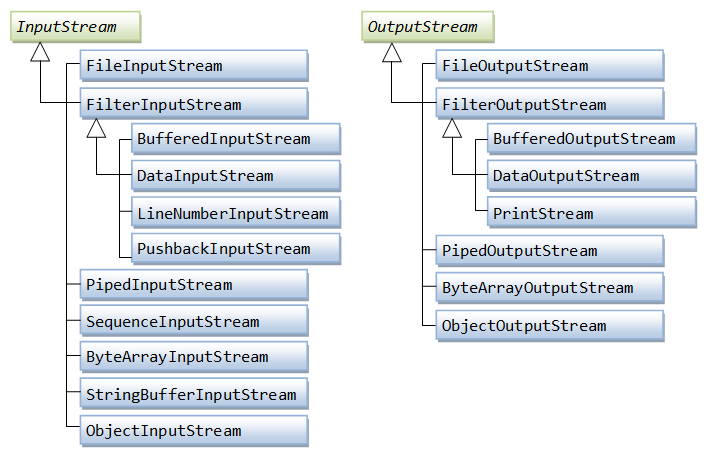 Layered (or Chained) I/O Streams
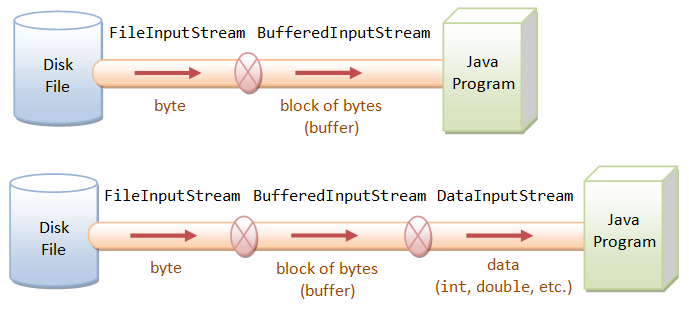 Character-Based I/O & Character Streams
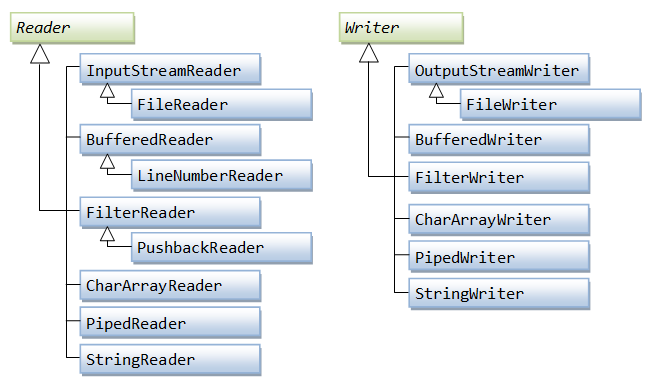 Using Console Class
It has been becoming a preferred way for reading user’s input from the command line. In addition, it can be used for reading password-like input without echoing the characters entered by the user; the format string syntax can also be used (like System.out.printf()).
Advantages: 
1. Reading password without echoing the entered characters. 

Drawback: 
1. Does not work in non-interactive environment (such as in an IDE).
public class Sample 
{ 
public static void main(String[] args) 
{ 
// Using Console to input data from user 
String name = System.console().readLine(); 
System.out.println(name); 
} }
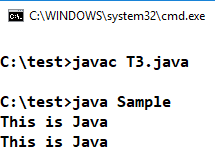 Writing Console Output
print and println methods in System.out are mostly used for console output. 
These methods are defined by the class PrintStream which is the type of object referenced by System.out. System.out is the byte stream.
import java.io.*; 
class WriteCharacterTest 
{ 
public static void main(String args[]) 
{ 
int byteval; 
byteval = 'J'; 
System.out.write(byteval); 
System.out.write('\n'); 
} }
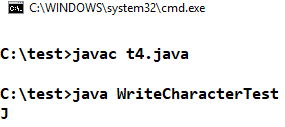 Java Console Example to read password
import java.io.Console; 
class ReadPasswordTest{ 
public static void main(String args[]){ 
Console c=System.console(); 
System.out.println("Enter password: "); 
char[] ch=c.readPassword(); 
String pass=String.valueOf(ch); //converting char array into string 
System.out.println("Password is: "+pass); 
} }
Output 
Enter password: 
Password is: 123
Is there any alternate to print console output?
Using PrintWriter Class: 
1. For real world programs, recommended method to write to the console in java is through a PrintWriter Stream. 
2. PrintWriter is one of the character based classes for console output in java.
import java.io.*; 
class PrintWriterTest 
{ 
public static void main(String args[]) 
{ 
PrintWriter pw = new PrintWriter(System.out, true); 
pw.println("PrintWriter class demo"); 
pw.println(100); 
pw.println(-4.67); 
} }
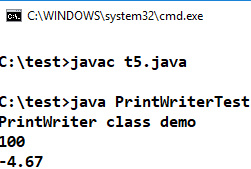 FileInputStream Class
Java FileInputStream class obtains input bytes from a file. It is used for reading byte-oriented data (streams of raw bytes) such as image data, audio, video etc. 
Java FileInputStream class declaration 
public class FileInputStream extends InputStream
import java.io.FileInputStream; 
public class DataStreamExample { 
public static void main(String args[]){ 
try{ 
FileInputStream fin=new FileInputStream("D:\\testout.txt"); 
int i=fin.read(); 
System.out.print((char)i); 
fin.close(); 
} catch(Exception e) 
{ 
System.out.println(e); 
} } }
Output: Welcome.
Java FileOutputStream Class
Java FileOutputStream is an output stream used for writing data to a file. If you have to write primitive values into a file, use FileOutputStream class. 
FileOutputStream class declaration 
public class FileOutputStream extends OutputStream
import java.io.FileOutputStream; 
public class FileOutputStreamExample { 
public static void main(String args[]){ 
try{ 
FileOutputStream fout=new FileOutputStream("D:\\testout.txt"); 
fout.write(65); 
fout.close(); 
System.out.println("success..."); 
} catch(Exception e) 
{ 
System.out.println(e); 
} } } 
Output: Success...
Java BufferedInputStream Class
Java BufferedInputStream class is used to read information from stream. It internally uses buffer mechanism to make the performance fast. 
Java BufferedInputStream class declaration 
public class BufferedInputStream extends FilterInputStream
import java.io.*; 
public class BufferedInputStreamExample{ 
public static void main(String args[]){ 
 try{ 
FileInputStream fin=new FileInputStream("D:\\testout.txt"); 
BufferedInputStream bin=new BufferedInputStream(fin); 
 int i; 
while((i=bin.read())!=-1){ 
 System.out.print((char)i); 
 } 
bin.close(); 
 fin.close(); 
}catch(Exception e){System.out.println(e);} 
} } 
Output: 
Hello World
Java BufferedOutputStream Class
Java BufferedOutputStream class is used for buffering an output stream. It internally uses buffer to store data. It adds more efficiency than to write data directly into a stream. So, it makes the performance fast. 
Java BufferedOutputStream class declaration 
public class BufferedOutputStream extends FilterOutputStream
import java.io.*; 
public class BufferedOutputStreamExample{ 
public static void main(String args[])throws Exception{ 
FileOutputStream fout=new FileOutputStream("D:\\testout.txt"); 
BufferedOutputStream bout=new BufferedOutputStream(fout); 
String s="Welcome"; 
byte b[]=s.getBytes(); 
bout.write(b); 
bout.close(); 
fout.close(); 
System.out.println("success"); 
} } 
Output: 
Success 
testout.txt 
Welcome.
Java DataInputStream Class
Java DataInputStream class allows an application to read primitive data from the input stream in a machine-independent way. 
Java application generally uses the data output stream to write data that can later be read by a data input stream. 
Java DataInputStream class declaration 
public class DataInputStream extends FilterInputStream implements DataInput
import java.io.*; 
public class DataStreamExample { 
public static void main(String[] args) throws IOException { 
InputStream input = new FileInputStream("D:\\testout.txt"); 
DataInputStream inst = new DataInputStream(input); 
int count = input.available(); 
byte[] ary = new byte[count]; 
inst.read(ary); 
for (byte bt : ary) { 
char k = (char) bt; 
System.out.print(k+"-"); 
} } } 

Output: 
J-A-V-A
Java DataOutputStream Class
Java DataOutputStream class allows an application to write primitive Java data types to the output stream in a machine-independent way. Java application generally uses the data output stream to write data that can later be read by a data input stream. 
Java DataOutputStream class declaration 
public class DataOutputStream extends FilterOutputStream implements DataOutput
import java.io.*; 
public class OutputExample { 
public static void main(String[] args) throws IOException { 
FileOutputStream file = new FileOutputStream(D:\\testout.txt); 
DataOutputStream data = new DataOutputStream(file); 
data.writeInt(65); 
data.close(); 
System.out.println("Succcess..."); 
} } 
Output: 
Succcess... 
testout.txt: 
A
Java SequenceInputStream Class
Java SequenceInputStream class is used to read data from multiple streams. It reads data sequentially (one by one). 
SequenceInputStream Class declaration 
public class SequenceInputStream extends InputStream
import java.io.*; 
class InputStreamExample { 
public static void main(String args[])throws Exception{ 
FileInputStream input1=new FileInputStream("D:\\testin.txt"); 
FileInputStream input2=new FileInputStream("D:\\testout.txt"); 
SequenceInputStream inst=new SequenceInputStream(input1, input2); 
int j; 
while((j=inst.read())!=-1){ 
System.out.print((char)j); 
} 
inst.close(); 
input1.close(); 
input2.close(); 
} }
testin.txt: 
Welcome to Java IO Programming. 
testout.txt: 
After executing the program, you will get following output: 
Output: 
Welcome to Java IO Programming. It is the example of Java SequenceInputStream class.
Java FileReader Example
import java.io.FileReader;  
public class FileReaderExample {  
    public static void main(String args[])throws Exception{    
          FileReader fr=new FileReader("D:\\testout.txt");    
          int i;    
          while((i=fr.read())!=-1)    
          System.out.print((char)i);    
          fr.close();    
    }    
}
Java FileWriter Class
import java.io.FileWriter;  
public class FileWriterExample {  
    public static void main(String args[]){    
         try{    
           FileWriter fw=new FileWriter("D:\\testout.txt");    
           fw.write("Welcome.");    
           fw.close();    
          }catch(Exception e){System.out.println(e);}    
          System.out.println("Success...");    
     }    
}
Java BufferedReader Class
import java.io.*;  
public class BufferedReaderExample {  
    public static void main(String args[])throws Exception{    
          FileReader fr=new FileReader("D:\\testout.txt");    
          BufferedReader br=new BufferedReader(fr);    
  
          int i;    
          while((i=br.read())!=-1){  
          System.out.print((char)i);  
          }  
          br.close();    
          fr.close();    
    }    
}
Java BufferedWriter Class
import java.io.*;  
public class BufferedWriterExample {  
public static void main(String[] args) throws Exception {     
    FileWriter writer = new FileWriter("D:\\testout.txt");  
    BufferedWriter buffer = new BufferedWriter(writer);  
    buffer.write("Welcome.");  
    buffer.close();  
    System.out.println("Success");  
    }  
}
Java CharArrayReader Class
import java.io.CharArrayReader;  
public class CharArrayExample{  
  public static void main(String[] ag) throws Exception {  
    char[] ary = { 'j', 'a', 'v', 'a };  
    CharArrayReader reader = new CharArrayReader(ary);  
    int k = 0;  
    // Read until the end of a file  
    while ((k = reader.read()) != -1) {  
      char ch = (char) k;  
      System.out.print(ch + " : ");  
      System.out.println(k);  
    }  
  }  
}
j : 106
a : 97
v : 118
a : 97
Java CharArrayWriter Class
import java.io.CharArrayWriter;  
import java.io.FileWriter;  
public class CharArrayWriterExample {  
public static void main(String args[])throws Exception{    
          CharArrayWriter out=new CharArrayWriter();    
          out.write("Welcome ");    
          FileWriter f1=new FileWriter("D:\\a.txt");    
          FileWriter f2=new FileWriter("D:\\b.txt");    
          FileWriter f3=new FileWriter("D:\\c.txt");    
          FileWriter f4=new FileWriter("D:\\d.txt");    
          out.writeTo(f1);    
          out.writeTo(f2);    
          out.writeTo(f3);    
          out.writeTo(f4);    
          f1.close();    
          f2.close();    
          f3.close();    
          f4.close();    
          System.out.println("Success...");    
         }           }